المركبة     component
ليكن G=(V,E)  بياناً يقال للبيان الجزئي الغير متصل من البيانGانه مركبة
let G 2 (V,E) be graph then the subgraph of in connect graph is component
تعريف ثاني للمركبة
يقال للبيان الجزئي الغير متصل المحتوي فعليا في اي بيان جزئي اخر انه مركب
ملاحظة : كل بيان غير متصل يسمى مركبة
الفهرس
الدارة      cycle
يقال للبيان المتصل G  اذا كان منتظم 2- انه دارة ويرمز له بالرمز Cn  حيث n = عدد الرؤوس
C1
V1
C2
C6
V4
V2
C3
C5
V3
C4
الفهرس
العجلة              Wheel
يقال للبيان G الذي يحتوي على n من الرؤوس حيث n ≥  3   انه عجله اذا كان مكون من داره Cn-1  مع رأس متجاور مع كل الرؤوسCn-1
ويرمز للعجلة بالرمز w   حيث n = عدد الرؤوس
v1
v7
v2
v6
v3
v5
v4
الفهرس
النجمة    stars
ليكن G=(V,E)  بياناً وليكنى   v  راس    في البيان V(G)  يقال للشكل المتكون من الراس vi وجميع حافات الواقعة عليه بالنجمة المعرفة بالراس vi
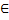 let G = ( V , E ) be graph , vi    V ( G )    we say the graph of the vertex vi and every edges on it by stars define by vertex vi
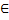 e1
V1
V2
e2
e3
V3
V4
الفهرس
مسار      (path) trajectory
في المسارG اذا كانت W متتابعة منتهيه غير خاليه من الرؤوس والحافات حيث يسمى الرأس الاول رأس الابتداء ويسمى الرأس الثاني رأس الانتهاء بحيث يكون نهاية الحافة الاولى هي بداية الحافة الثانية ونهاية الحافة الثالثة هي بداية الحافة الثالثة وهكذا
w = v e1 , v1 e2 , ……………v en+1
ملاحظه :- يجوز في المسار تكرار الرؤوس والحافات
1. عند كتابة المسار يجوز كتابة على شكل متتابعة للحافات فقط
when we write the path we can weite by seq . Of edges only
التالي
2. في البيان التافهه يكون المسار متتابعة للرؤوس فقط
in null graph the path is seq of vertk ces only
3. كل حافتين متتاليتين في المسار تكونان متجاوتين ولكن العكس غير صحيح اي اذا كانت هناك متتابعة في الحافات المتتالية المتجاورة ليس من الضروري ان تكون مسار
V3
e3
V2
V4
e4
e2
e5
V5
V1
V7
e1
W=(v1e1,v7e2,v2e2,v7e3,v7e4,v4
e6
ليس مسار ولكنه e1  يجاور e2
V6
(v1,e1,v7,e2,v7,e3,v7,e4 )
التالي
السابق
الفهرس
طول المسار   length of path
is the number of edge in path
هو عدد حافات المسار
ملاحظة:-
حسب تعريف المسار لا يشترط عدم تكرار الحافات والرؤوس
المسار التافه  trivil path
هو المسار  الذي لا يحتوي على اية حافة ويمر بدون حافه ويمر خلال رأس واحد فقط اي انه عقده ( لفه ) بدون حافة
V2
V1
v1 to v1 & v2 &v3 to v3
v4 to  v4  is trivial path
V3
V4
التالي
السابق
الفهرس
P1= (v1 ,e1,v2,e2,v3)
V2
e1
V1
p2 = (v1,e8,v4,,e3,v3)
e6
e2
e7
p3= (v1,e6,v5,e4,v4,e3,v3)
e8
e5
V5
e4
V4
V3
e3
المسار المفتوح    open path
هو المسار الذي يكون فيه رأس الابتداء لا يساوي رأس الانتهاء
V4
التالي
السابق
الفهرس
المسار المغلق   closed path
هو المسار الذي يكون فيه رأس الابتداء  =  رأس الانتهاء
is the path wher the lnitlal vertex equal the end vertex
جد المسار المفتوح من v4            v1
Ex:-
V2
w=( v1,e1,v2,e2,v3,e5,v4 )
e2
e1
e5
V3
V1
V4
جد المسار المغلق من v2            v2
e3
e4
w=(v2,e2,v3,e3,v5,e4,v1e1,v2)
V5
الفهرس
السابق